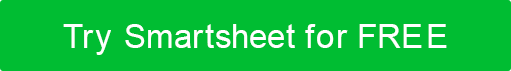 HOURLY TIMELINE GANTT CHART TEMPLATE
Notes for Using This Template
Enter Tasks with Start and End Times in the chart area. 

Adjust bars for each task to represent the length of time.  Include notes and additional task information within each bar or in the graph area. 

The color key below the chart can be used to distinguish between owners and types of activities.
MON, SEPTEMBER 23rd
MANDATORY ATTENDANCE
Key Color 7
Key Color 5
Key Color 3
Key Color 1
Key Color 8
Key Color 6
Key Color 4
Key Color 2
Signifies a Scheduled Break
HOURLY TIMELINE GANTT CHART TEMPLATE
MON, SEPTEMBER 23rd
Activity Notes
Activity Notes
Activity Notes
Activity Notes
Activity Notes
Activity Notes
Activity Notes
Activity Notes
Activity Notes
Activity Notes
Activity Notes
Activity Notes
Activity Notes
Activity Notes
Activity Notes
Activity Notes
Key Color 7
Key Color 5
Key Color 3
Key Color 1
Key Color 8
Key Color 6
Key Color 4
Key Color 2
Signifies a Specific Event
Signifies a Scheduled Break
HOURLY TIMELINE GANTT CHART TEMPLATE